Герои нашей малой Родины
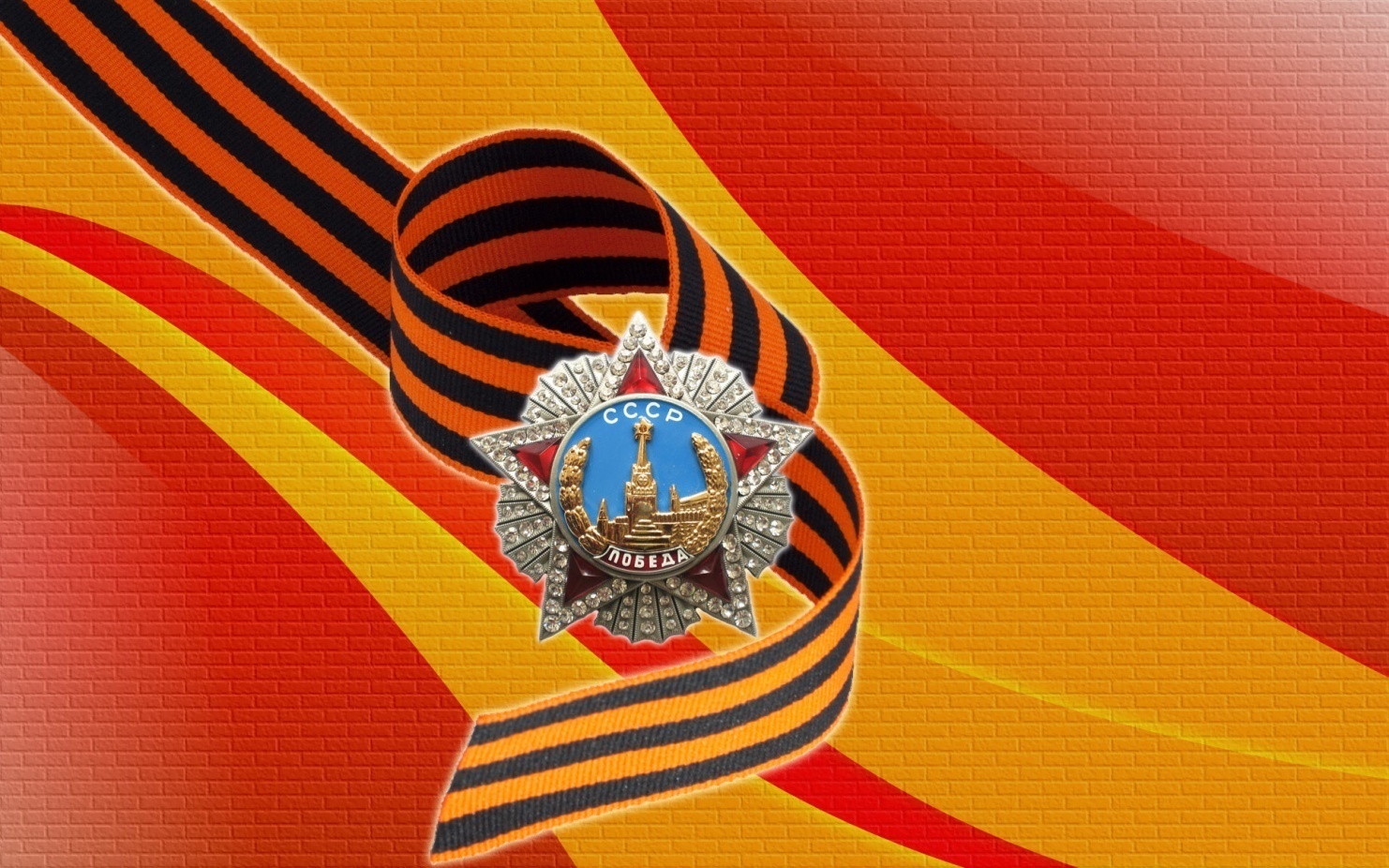 Ульяновск – Симбирск в годы Великой Отечественной войны
Текст надписи
Матросов Александр Матвеевич
В феврале 1943 года подразделение, где служил Матросов, получило задачу атаковать опорный пункт в районе деревни Чернушки Локнянского района. Один пулемет сумела подавить штурмовая группа автоматчиков, второй дзот нейтрализовали бронебойщики. Лишь пулемет из третьего дзота продолжал простреливать всю лощину. В сторону врага поползли красноармейцы Петр Огурцов и Александр Матросов. На подступах к дзоту Огурцов получил тяжелое ранение и не мог дальше передвигаться. Матросов принял решение завершить операцию в одиночку. Он подобрался к амбразуре с фланга и бросил две гранаты. Однако враг не был обезврежен. Тогда Матросов рывком бросился к дзоту и своим телом закрыл амбразуру.
Памятник А.Матросову в парке «Молодежный»
ПолбинИван  Семёнович
11 февраля 1945 г. генерал-майор авиации Иван Семёнович Полбин погиб в небе над городом-крепостью Бреслау, совершая свой последний 158-й боевой вылет. с высоты 1500—600 метров с пикирования с замкнутого круга бомбардировали и штурмовали войска и технику в юго-западной части Бреслау…При бомбардировании групп методом пикирования с замкнутого круга на четвёртом заходе на цель, прямым попаданием снаряда СЗА подожжён самолёт, пилотированный гвардии генерал-майором Полбиным. При попытке сорвать пламя у самолёта отвалилось хвостовое оперение. Горящий самолёт упал на восточной окраине Бреслау и взорвался.
Памятник И. Полбину в Ульяновске
Памятник И.Полбинув селе Полбино
Седов Иван Васильевич
Преодолев ледяной вал,  бойцы задержали противника на важном стратегическом объекте. Командир взвода 130-го гвардейского стрелкового полка гвардии младший лейтенант Иван Седов с группой из 13 бойцов 15 января 1943г. с боем захватили 3 дома на окраине железнодорожного посёлка Донской и отразили несколько атак превосходящих сил противника. Воины продолжали сражаться в подожженных гитлеровцами строениях. Погиб в этом бою.
Бюст И.Седова в селе Конновка  Барышского района
Денисов Максим Яковлевич
Командир мотострелковой роты.
старший лейтенант Максим Денисов
отличился в январе 1945 года. Во главе
роты автоматчиков по взломанному 
льду южнее г. Штейнау (Польша)
переправился на левый берег реки 
Одер. Первый по ломкому льду 
переправился на западный берег реки. 
Перебрасывая через полыньи доски,
настилы, а местами и вплавь, гвардейцы 
передвигались вперед. На плечах 
противника воины ворвались на первую
позицию врага и отразили все его
контратаки. Своими решительными 
действиями рота Денисова облегчила 
форсирование реки. В этом бою рота
 Денисова уничтожила 112 гитлеровцев 
и 58 взяла в плен, захватила две пушки,
сорок три винтовки и две автомашины.
Памятная плита М. Денисова
Аблуков Александр Михайлович
20 июля1944г. при форсировании р.Западный Буг, вел огонь прямой наводкой и вместе с бойцами уничтожил минометную батарею врага, мешавшую продвижению нашей пехоты. 24 июля 1944 года, не обращая внимания на ожесточённый вражеский обстрел, старший сержант Аблуков установил орудие на танкоопасном направлении на прямую наводку и контролировал направление возможной атаки вражеских танков. 16-го по 20 апреля 1945 года в боях северо-западнее города Франкфурт на Одере Аблуков, вел огонь прямой наводкой и уничтожил три орудия, семь пулемётов, несколько десятков вражеских солдат. Воин-артиллерист был ранен, но поля боя не покинул.
Памятная плитаА.Аблукова